Facing Interview For Success
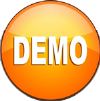 Learning Objectives
Understand Interview Process & its components
1
Understand what interviewers look for
2
List & Understand Types of Interviews
3
List common questions asked & how to answer them
4
5
Understand Dressing up for Success
Tips on Facing Interviews
6
Summary
7
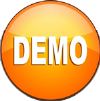 Interview Process & its Components
What is an Interview?
It is more often than not a formal discussion between a hirer and an applicant / candidate, typically in person, in which information is exchanged, with the intention of establishing the applicant’s suitability for a position.
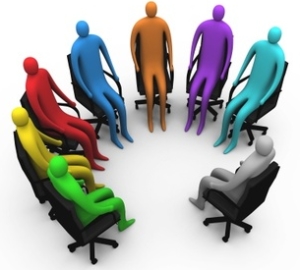 Sounds simple?
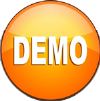 Interview Process & its Components
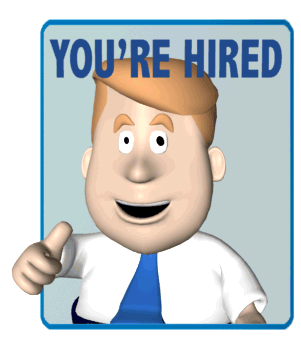 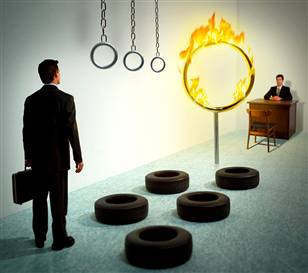 Let’s try and make your journey from this
Simple & successful
to this
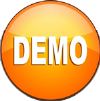 Understand what Interviewers look for
Remember… Employers’ & Your Goals
Employers’ Goals
 To assess your knowledge,      skills, abilities
 To evaluate your “fit”     with the job & organization 
 To hire the best candidate       for the job
Your Goals
 To fully understand the job
 To match your skills,        experience & knowledge      to the critical aspects of       the job
 To demonstrate that you      are a good “fit”
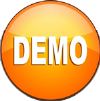 Common Questions Asked
1. Tell me about yourself
This is one of the first questions to check your communication skills and level of confidence. Just mention in brief about the education, past career, and some professional accomplishments.
2. Tell me some primary things about our organization
An ideal answer should be in brief about the company's history, product offerings, branches, expertise, etc. Make sure you do your homework before getting to face this question. This is surely one of the most common interview questions.
3. Describe the most difficult task / situation you had to go through and how you dealt with it?
Here, describe a task or project that you handled using your willingness to work in a team, expertise, and proper coordination with all associated staff.
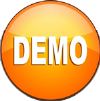 Common Questions Asked
While answering questions, remember…
Lastly, keep calm through the process
Know when to Shut Up
It’s not What You Say – It’s How You Say it!
Be confident but not arrogant
Think before you Speak
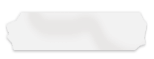 This is a DEMO Course Presentation On:
Facing Interview for Success
Subscribe Today and Get Access to 250+ Course Presentations.
What You Get:
Access the Courses Online.
Download Powerpoint Presentation for Each Course.
Get Course Completion Certificates.
ManagementStudyGuide.com
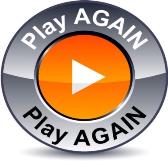